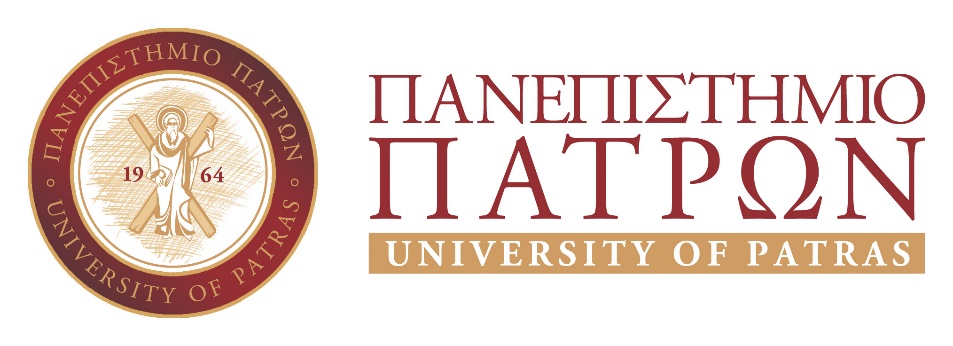 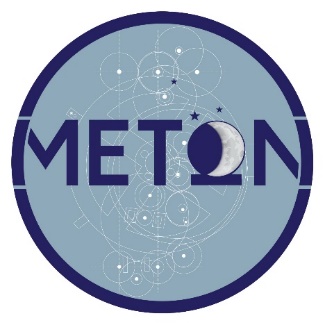 ΜΕΤΩΝ
Ενότητα 2: Επιχειρηματικότητα,
προσωπικά χαρακτηριστικά και
επιχειρηματικός προσανατολισμός

Δρ. Απόστολος Ραφαηλίδης
Σχολή Οικονομικών Επιστημών και Διοίκησης Επιχειρήσεων
Τμήμα Διοίκησης Τουρισμού
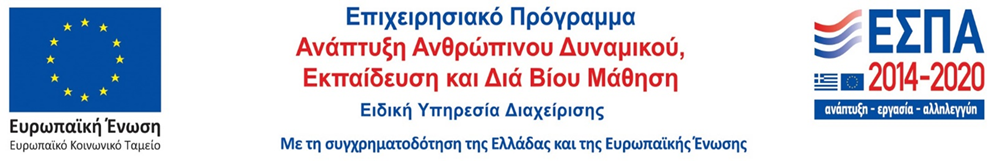 Σκοποί  ενότητας
Να παρουσιάσει:
δεδομένα & αντιλήψεις περί επιχειρηματικότητας
χαρακτηριστικά προσωπικότητας των επιχειρηματιών
το θέμα των επιχειρηματικών ενστίκτων
πεποιθήσεις και πραγματικότητες για την επιχειρηματικότητα
την έννοια του κινδύνου
Περιεχόμενα ενότητας
Επιχειρηματικότητα και αντιλήψεις, στον κόσμο και στην Ελλάδα
Χαρακτηριστικά που ξεχωρίζουν τους επιχειρηματίες
Μιλώντας για τα χαρακτηριστικά που ξεχωρίζουν τους επιχειρηματίες
Κοινωνικά και ψυχολογικά χαρακτηριστικά
Ποια τα επιχειρηματικά σας ένστικτα;
Πεποιθήσεις και πραγματικότητες για την επιχειρηματικότητα
Δέκα λανθασμένοι λόγοι να δημιουργήσετε μια επιχείρηση
Κίνδυνος και οι πιθανότητες αποτυχίας
1. Επιχειρηματικότητα και αντιλήψεις, στον κόσμο και στην Ελλάδα
Είδη επιχειρηματικότητας
- φορολογικά κίνητρα
- περιορισμός γραφειοκρατίας
- σταθερό τραπεζικό σύστημα
- μείωση της διαφθοράς
- εκσυγχρονισμός της δικαιοσύνης
- σύγχρονο εκπαιδευτικό σύστημα
- αποτελεσματική αρχή ανταγωνισμού
- δίκαιη εργατική νομοθεσία
- πολιτική αξιοκρατία
- δημιουργία οικοσυστημάτων συμπληρωματικών
επιχειρήσεων και οργανισμών
Baumol:
Παραγωγική επιχειρηματικότητα
Μη – παραγωγική επιχειρηματικότητα
Καταστροφική επιχειρηματικότητα
Καθένας επιχειρηματίας θα μπορούσε να ενταχθεί σε οποιοδήποτε είδος επιχειρηματικότητας
Καθοριστικός παράγοντας: οι κανόνες του παιχνιδιού
GEM 2022/2023 Global Report (1)
Ελλάδα:
δεν θεωρείται ιδιαίτερα εύκολο το να ξεκινήσει κανείς μια νέα επιχείρηση
γύρω στο 55% των ερωτηθέντων ενηλίκων θεωρεί ότι έχει τις γνώσεις, δεξιότητες και την εμπειρία να ξεκινήσει τη δική του επιχείρηση
από τις χώρες με τον μεγαλύτερο φόβο αποτυχίας ενός νέου επιχειρηματικού εγχειρήματος
η προσδοκία δημιουργίας νέας επιχείρησης τα επόμενα τρία χρόνια είναι από τις χαμηλότερες, ευρισκόμενη σε κάτω από το 10% των ερωτηθέντων
GEM 2022/2023 Global Report (2)
Ελλάδα:
μεταξύ των χωρών για τις οποίες το κίνητρο της δημιουργίας νέας επιχείρησης σχετίζεται πολύ πιο ισχυρά με τη δημιουργία προσωπικού πλούτου ή/και πολύ υψηλού εισοδήματος, παρά με την προσπάθεια να κάνει κάποιος τη διαφορά στον κόσμο
μεταξύ των χωρών για τις οποίες είναι πολύ ισχυρό το κίνητρο της συνέχισης οικογενειακής παράδοσης ή συνέχισης οικογενειακής επιχείρησης
στις τελευταίες θέσεις ως προς το ποσοστό των νέων εγχειρημάτων παραγωγής προϊόντων ή παροχής υπηρεσιών με κάποιο βαθμό νεωτερικότητας
σε παρόμοια θέση σε ότι αφορά τις επιχειρήσεις που ξεκινούν με τη χρήση νεωτερικών τεχνολογιών ή διαδικασιών
ΙΟΒΕ 2022
Κίνητρα για επιχειρηματικότητα
Βιοπορισμός, 69%
Απόκτηση μεγαλύτερου εισοδήματος, 46%
Συνέχιση οικογενειακής παράδοσης, 35,7%
Μείωση γυναικείας επιχειρηματικότητας αρχικού σταδίου σε 6,7%
52% νέων εγχειρημάτων τύπου B2C, χαμηλό 17,5% τα B2B
43% εγχειρημάτων σε εμπόριο – ξενοδοχεία – εστιατόρια
Φόβος αποτυχίας: ανασταλτικός παράγοντας για 62,8%
70% θεωρούν ότι οι επιχειρηματίες χαίρουν σεβασμού και καταξίωσης
2. Χαρακτηριστικά που ξεχωρίζουντους επιχειρηματίες
Μιλώντας για χαρακτηριστικάπου ξεχωρίζουν τους επιχειρηματίες
Sarasvathy: Αιτιακός τρόπος σκέψης (Διοικητικός: ο τρόπος σκέψης των στελεχών) & Επιχειρηματικός τρόπος σκέψης (Αποτελεσματικός: ο τρόπος σκέψης των επιχειρηματιών)
Μεταξύ των επιτυχημένων επιχειρηματιών:
65% δεν είχαν δημιουργήσει δική τους επιχείρηση στα νιάτα τους και δεν είχαν γονείς οι οποίοι ήταν και εκείνοι επιχειρηματίες
75% έμαθαν τις δεξιότητες που τους έκαναν πετυχημένους μετά τα 21 τους χρόνια
65% ανέπτυξαν τις ιδέες τους μέσα από συζητήσεις, είτε με δυνητικούς πελάτες είτε με επιχειρηματικούς συνεργάτες
70% δεν είχαν κάποιο μεγάλο όραμα να δημιουργήσουν μια τεράστια επιχείρηση. Απλώς ήθελαν να ξεκινήσουν μια επιχείρηση.
Κοινωνικά & ψυχολογικάχαρακτηριστικά των επιχειρηματιών (1)
Amedzro St-Hilaire: ανάγκη για επιτεύγματα, ανάληψη υπολογισμένου κινδύνου, αυτοπεποίθηση, αποδοχή ευθύνης, όραμα, αποδοχή αποτυχίας κλπ.

Singh: αρέσκονται να διαψεύδουν συμβατικότητες, έχουν θάρρος, αναλαμβάνουν κινδύνους, επίμονοι και πεισματάρηδες, πρώτα πράττουν, μετά αξιολογούν, ονειροπόλοι, ενεργητικοί, ανυπόμονοι, ανταγωνιστικοί, προσαρμοστικοί, αγαπούν αυτό που κάνουν – κάνουν αυτό που αγαπούν
Κοινωνικά & ψυχολογικάχαρακτηριστικά των επιχειρηματιών (2)
Chell: ανάγκη για επιτυχία, εσωτερικό επίκεντρο ελέγχου, ανάληψη κινδύνου, αυτονομία, αισιοδοξία, ανοχή στην αμφιβολία
Παπακωνσταντίνου & Γωνιάδης: πρωτοβουλία, λήψη αποφάσεων, ανάληψη ευθύνης, ανάληψη λογικού ρίσκου, θάρρος, τόλμη, πειστικότητα, ηγεσία και μάνατζμεντ ατόμων, επινοητικότητα, εφευρετικότητα, αισιοδοξία, στοχοπροσήλωση
Deakins & Freel: ανάγκη για επίτευξη, ανάληψη κινδύνου, εσωτερική δύναμη ελέγχου, δημιουργικότητα-καινοτομικότητα, αυτονομία, ανοχή στην αβεβαιότητα, όραμα, αυτο-αποτελεσματικότητα
Σύνοψη χαρακτηριστικών επιχειρηματία
Προβληματισμός για το αν οι πετυχημένοι επιχειρηματίες έχουν συγκεκριμένα ψυχολογικά χαρακτηριστικά
Κάποια χαρακτηριστικά μπορεί να είναι:
Έμφυτα
Επίκτητα (π.χ. ηγετικές ικανότητες, ικανότητα για λήψη αποφάσεων)
Πιο πάνω χαρακτηριστικά απλώς ενδεικτικά
Δεν λαμβάνονται υπόψη:
Περιβαλλοντικοί παράγοντες
Ο ρόλος της μάθησης, της προετοιμασίας & της τύχης
Στατική ανάλυση για να ερμηνεύσει μια δυναμική διαδικασία;
3. Ποια τα επιχειρηματικά σας ένστικτα;
Ποια τα επιχειρηματικά σας ένστικτα; (1)
Θα μπορούσε καθένας να γίνει επιχειρηματίας; Μάλλον ναι.
Οι επιχειρηματίες είναι συνηθισμένοι άνθρωποι που κάνουν ασυνήθιστα πράγματα
Επιχειρηματίες σε πραγματικά νέα εγχειρήματα:
Έχουν ως κίνητρο την ευκαιρία
Εστιάζουν στην καινοτομία
Είναι αποφασισμένοι να δημιουργήσουν νέα αξία
Είναι αποφασισμένοι να μεγαλώσουν
Σύγκριση με lifestyle businesses
Ποια τα επιχειρηματικά σας ένστικτα; (2)
Δείτε, κάποια στιγμή, στο www.GET2test.net

Δείτε τη δραστηριότητα 2 της ενότητας 2

Δείτε τη δραστηριότητα 3 της ενότητας 2
Δημιουργικότητα & φαντασία
Η δημιουργικότητα συνδέεται με τη φαντασία

McMullen & Kier: τρεις διαστάσεις της δημιουργικότητας:
Δημιουργική φαντασία
Κοινωνική φαντασία
Πρακτική φαντασία
4. Πεποιθήσεις και πραγματικότητεςγια την επιχειρηματικότητα
Πεποιθήσεις & Πραγματικότητες
Wapshott & Mallett: «Παθητικό της νεότητας» για τις νέες επιχειρήσεις:
Δεν έχουν δομή και υποδομές υποστήριξης
Δεν έχουν εσωτερική κατανομή ρόλων και ρουτίνες
Στηρίζονται στις διαπροσωπικές σχέσεις
Οι χρήστες των προϊόντων/υπηρεσιών δεν είναι εξοικειωμένοι
Πτυχές της επιχειρηματικής πραγματικότητας:
Ανάληψη κινδύνου και αποτυχία αναγκαίες και περίπου αναπόφευκτες
Δημιουργικότητα και καινοτομία σημαντικές
Ζωτικής σημασίας ο χρονισμός
5. Δέκα λανθασμένοι λόγοι να δημιουργήσετε μια επιχείρηση(Allen, 2023)
Λανθασμένοι λόγοι 1 – 5
Γιατί έχετε μια τρομερή ιδέα

Γιατί είστε απλώς παθιασμένοι με έναν σκοπό

Γιατί δεν θέλετε να δουλεύετε για κάποιον άλλο

Γιατί φαίνεται ότι το κάνουν όλοι

Γιατί θέλετε να γίνετε πλούσιοι
Λανθασμένοι λόγοι 6 – 10
Γιατί ψάχνετε μια ασφαλή θέση εργασίας

Γιατί σας προέκυψαν κάποια διαθέσιμα χρήματα

Γιατί θέλετε να δώσετε δουλειά στην οικογένεια

Γιατί δεν θέλετε ακόμα να πάρετε σύνταξη

Γιατί, αν μπορεί να το κάνει ο πιτσιρικάς του γείτονα τότε μπορώ κι εγώ
6. Κινδυνος και οι πιθανότητες αποτυχίας
Δημιουργικότητα & φαντασία
«Το να ξεκινάς μια καινούργια επιχείρηση είναι σαν να πηδάς από έναν γκρεμό και να συναρμολογείς ένα αεροπλάνο πέφτοντας.» (Reid Hoffman, δημιουργός και του LinkedIn)
Να θυμόμαστε:
Την αποτελεσματική σκέψη
Το αποδεκτό κόστος
Την αρχή της λεμονάδας
Την αρχή της κουρελούς
Τον πιλότο – στο – αεροπλάνο
Αναφορές (1)
Allen, K. (2023). Entrepreneurship for dummies. 2nd ed. Wiley.
Amedzro St-Hilaire, W. (2021). Applied Managing for Entrepreneurship. Taylor & Francis Group
Baumol. W. J. (1990). “Entrepreneurship: Productive, Unproductive and Destructive”, Journal of Political Economy, 98(5), σελ. 893 – 921 
Burns, P. (2020). Επιχειρηματικότητα και Μικρές Επιχειρήσεις: εκκίνηση, ανάπτυξη και ωριμότητα. Κλειδάριθμος (πρωτότυπο, Springer).
Deakins, D. και Freel, M. (2017). Επιχειρηματικότητα & Μικρές Επιχειρήσεις. Rosili (πρωτότυπο, McGraw-Hill).
GEM (Global Entrepreneurship Monitor). (2023). Global Entrepreneurship Monitor 2022/2023 Global Report: Adapting to a “New Normal”. London: GEM, https://tinyurl.com/2p9jywa9
Αναφορές (2)
Jones, O., Macpherson, A. και Jayawarna, D. (2023). Resourcing the Start-up Business: creating dynamic entrepreneurial learning capabilities, Routledge
Neck, H., Neck, C. & Murray, E. (2020). Επιχειρηματικότητα: νοοτροπία και πρακτική. Κριτική (πρωτότυπο, SAGE)
Singh Dhaliwal, I. (2022). The Art and Science of Entrepreneurship. World Scientific.
Storey, D., Greene, F., Χασσίδ, Ι. και Φαφαλιού, Ε. (2011). Επιχειρηματικότητα για μικρές και μεσαίες επιχειρήσεις. Κριτική (πρωτότυπο, Pearson).
Wapshott, R. & Mallett, O. (2022). Persisting and Reoccurring Liability of Newness: Entrepreneurship and Change in Small Enterprises, στο Hyams-SSekasi D. & Agboma, F. (eds.) Entrepreneurship and Change. Understanding Entrepreneurialism as a Driver of Transformation. Palgrave MacMillan.
Αναφορές (3)
ΙΟΒΕ, (2022). «Ετήσια Έκθεση Επιχειρηματικότητας 2020 – 2021: Ήπιες οι πρώτες επιδράσεις της πανδημίας στη νέα επιχειρηματικότητα», https://tinyurl.com/2t23dx6k 
Παπαγεωργίου, Λ. (2018). Startups: από την ιδέα στην παγκόσμια αγορά. Φερενίκη.
Χατζηκωνσταντίνου, Γ. και Γωνιάδης, Η. (2009). Επιχειρηματικότητα και καινοτομία: από την ίδρυση στη διοίκηση και στην επιβίωση της νέας επιχείρησης. Gutenberg.
Τέλος Ενότητας
Χρηματοδότηση
Το παρόν εκπαιδευτικό υλικό (κείμενο, εικόνες, διαγράμματα, κλπ.) έχει αναπτυχθεί στο πλαίσιο της Πράξης «Υποστήριξη Δράσεων Στήριξης της Επιχειρηματικότητας, Καινοτομίας και Ωρίμανσης για την Αξιοποίηση της Ερευνητικής Δραστηριότητας και των Νέων Προϊόντων και Υπηρεσιών που αναπτύσσονται στο Πανεπιστήμιο Πατρών» - «ΜΕΤΩΝ, ΜΙS 5132546».
Η πράξη «ΜΕΤΩΝ» υλοποιείται στο πλαίσιο του Ε.Π. «ΑΝΑΠΤΥΞΗ ΑΝΘΡΩΠΙΝΟΥ ΔΥΝΑΜΙΚΟΥ, ΕΚΠΑΙΔΕΥΣΗ & ΔΙΑ ΒΙΟΥ ΜΑΘΗΣΗ» και συγχρηματοδοτείται από την Ευρωπαϊκή Ένωση (Ευρωπαϊκό Κοινωνικό Ταμείο) και από Εθνικούς πόρους.
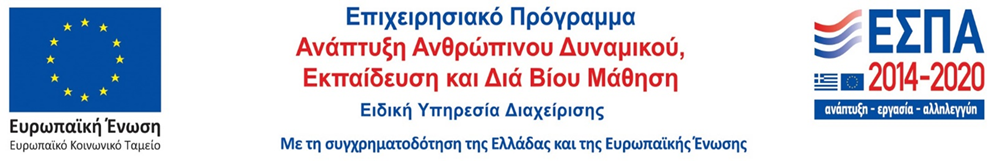 Σημειώματα
Σημείωμα Ιστορικού Εκδόσεων Έργου
Το παρόν έργο αποτελεί την έκδοση 1.0
Σημείωμα Αναφοράς
Copyright Πανεπιστήμιο Πατρών, Απόστολος Ραφαηλίδης, 2023. Έκδοση: 1.0. Πάτρα 2023. Διαθέσιμο από τη δικτυακή διεύθυνση: https://eclass.upatras.gr/
Σημείωμα Αδειοδότησης
Το παρόν υλικό διατίθεται με τους όρους της άδειας χρήσης Creative Commons Αναφορά, Μη Εμπορική Χρήση Παρόμοια Διανομή 4.0 [1] ή μεταγενέστερη, Διεθνής Έκδοση.   Εξαιρούνται τα αυτοτελή έργα τρίτων π.χ. φωτογραφίες, διαγράμματα κ.λ.π.,  τα οποία εμπεριέχονται σε αυτό και τα οποία αναφέρονται μαζί με τους όρους χρήσης τους στο «Σημείωμα Χρήσης Έργων Τρίτων».
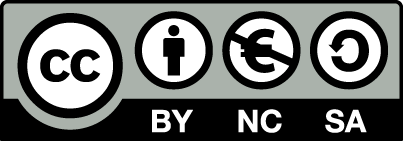 [1] http://creativecommons.org/licenses/by-nc-sa/4.0/ 

Ως Μη Εμπορική ορίζεται η χρήση:
που δεν περιλαμβάνει άμεσο ή έμμεσο οικονομικό όφελος από την χρήση του έργου, για το διανομέα του έργου και αδειοδόχο
που δεν περιλαμβάνει οικονομική συναλλαγή ως προϋπόθεση για τη χρήση ή πρόσβαση στο έργο
που δεν προσπορίζει στο διανομέα του έργου και αδειοδόχο έμμεσο οικονομικό όφελος (π.χ. διαφημίσεις) από την προβολή του έργου σε διαδικτυακό τόπο

Ο δικαιούχος μπορεί να παρέχει στον αδειοδόχο ξεχωριστή άδεια να χρησιμοποιεί το έργο για εμπορική χρήση, εφόσον αυτό του ζητηθεί.
Διατήρηση Σημειωμάτων
Οποιαδήποτε αναπαραγωγή ή διασκευή του υλικού θα πρέπει να συμπεριλαμβάνει:
το Σημείωμα Αναφοράς
το Σημείωμα Αδειοδότησης
τη δήλωση Διατήρησης Σημειωμάτων
το Σημείωμα Χρήσης Έργων Τρίτων (εφόσον υπάρχει)
μαζί με τους συνοδευόμενους υπερσυνδέσμους.